SATs stand for Standardised Assessment Tests
SATs were first introduced in the early 1990s
All children in Year 2 and Year 6 must take the SATs
In Year 6 children are tested on:
Grammar, Punctuation & Spelling
Reading Comprehension
Maths (arithmetic and reasoning)
In Year 6 SATs will be sent away to be marked by 
     external markers 
Year 6 children are also assessed for their writing 
     although there is no test.
Year 6 SATs week is w/c 13th May 2019 nationally
Monday 13th May, the children will sit two papers for GPS:
Paper 1: Grammar and Punctuation (short answer)
Paper 2: Spelling
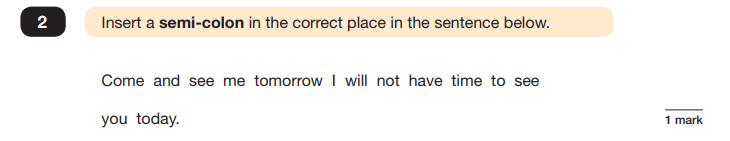 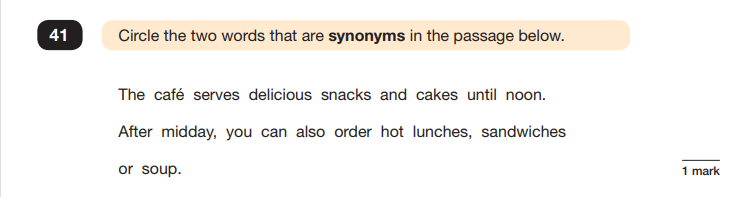 The teacher will read out this
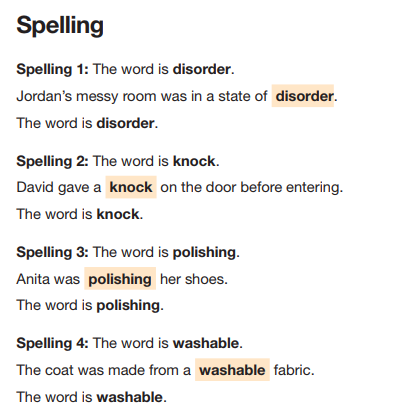 And the children will answer on this answer paper
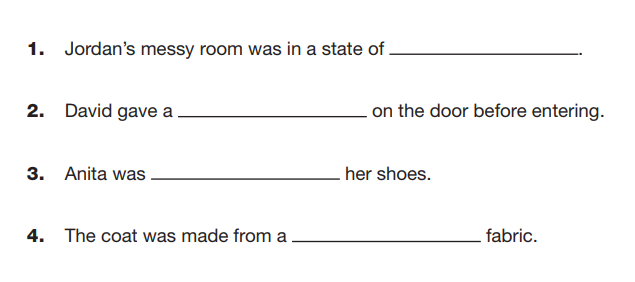 20 spellings in total – a mix of ‘common exception
words’ and spelling rules taught throughout KS2
Tuesday 14th May, the children will sit one paper for reading to test their reading comprehension.
Inference
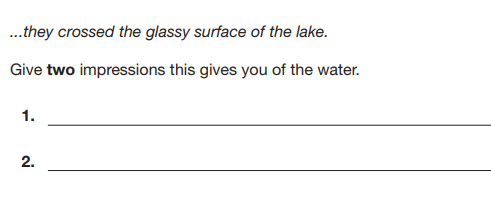 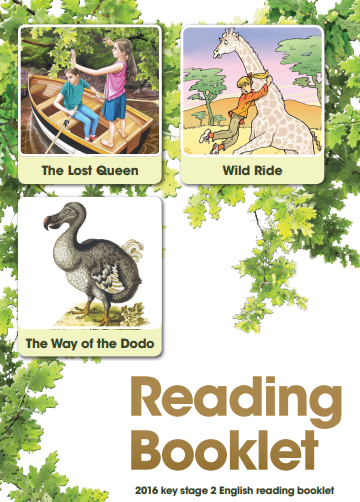 Using a variety of
comprehension skills:
Literal answers (retrieval)
Inference (reading 
     between the lines)
Opinion questions
Vocabulary questions
Wider context
General knowledge – 
     linked to text
Vocabulary
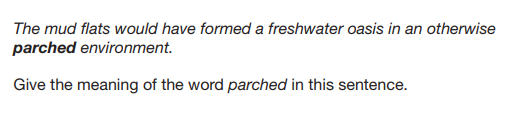 Opinion – using evidence from text
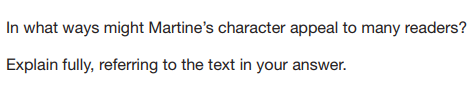 Wednesday 15th May and Thursday 16th May
The children will sit three papers for maths:

Wednesday 15th May – Paper 1 Arithmetic
Wednesday 15th May – Paper 2 Reasoning
Thursday 16th May – Paper 3 Reasoning
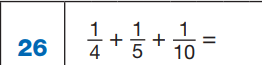 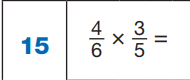 Straight Calculations including:
Four main operations
Column Addition/Subtraction
Adding/Subtracting Fractions
Multiplying/Dividing Fractions
Fractions of amounts
Percentages
Long division/multiplication
Place value (x/ by 10, 100, 1000)
Missing number problems
Decimals
Squared/cubed numbers
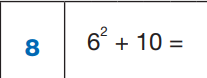 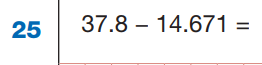 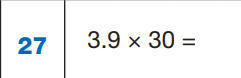 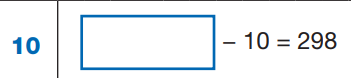 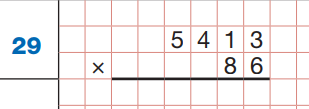 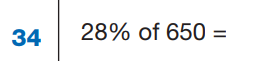 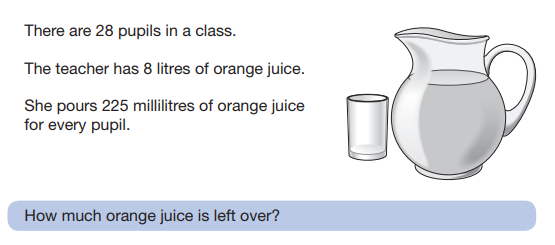 Choosing which calculations to 
use to find out the answer:
Often multi-step problems
Need to read the questions 
     carefully – what information is 
     actually required?
Measurement
Time
Shape
Angles
Statistics
Symmetry
Translation/Rotation
Co-ordinates
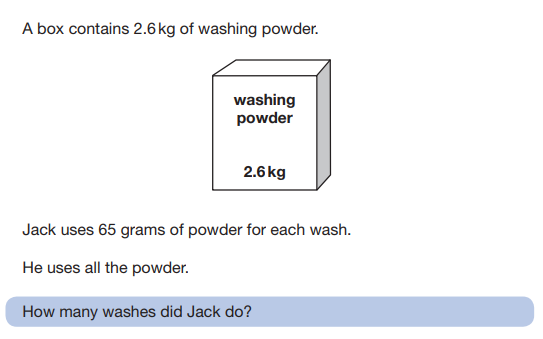 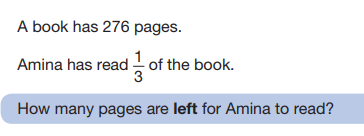 There will be no SATs testing for your child in writing or science.

Instead, your child will be assessed over time by the Year 6 teachers as to whether they are working towards, working at or working above expectations in these areas.

To ensure consistency of standards, the school may be selected for external moderation.
It is really important that your child arrives at school on time to be 
    able to reach their full potential in SATs
All children should be in by 8.45am at the latest Monday
     to Thursday of that week (13-16th May)
We aim to create a calm start to the day and will try to keep things
     as normal as possible
If your child is ill please contact us as soon as possible so we 
     and decide on the best course of action
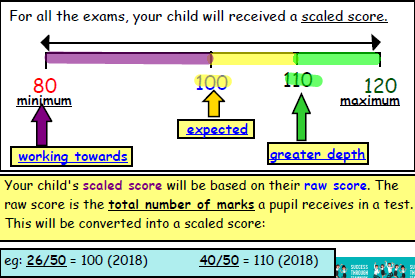 SATs are completed for two main reasons:  

to support the school’s judgement on how your child is doing
    compared to any other child in the class, in Richmond or in the
    country.  
to find out how the school is doing compared to other schools, 
    locally and nationally.
It is important to remember that S.A.T.s do not give us information on your child in other areas of the curriculum such as the foundation subjects (Art, PE, Humanities etc.)

They also do not give information on the many personal qualities and attributes of your child - we are always keen to recognise children for achievements outside of SATs as well!
Please continue to provide the support you have been doing throughout the year:
Maths 
Times table practice (e.g. Times Table Rockstars)
Ask questions e.g. conversion (how many g in a kg/hours in a minute), talk about intervals of time (e.g. if we set off now and it takes 49 minutes, what time will we arrive?)
Reading
read their books with them regularly (out loud and ask them questions about the book, discuss new vocabulary)
read other stories to them – discuss inference points, new vocabulary
General knowledge – have discussions about current affairs, history,  places in the world
GPS
Encourage them to learn their spellings and practise with them
Help them to remember specific terminology from their English ‘homework books’ 
e.g. antonyms/synonyms
Reinforce a calm and measured approach
Support and encourage your child to complete their homework daily
Help them to stay focused and positive 
Encourage resilience and independence
Manage food, sleep and screens!
Q & A